СЕМЕЙНОЕ БЛАГОЧЕСТИЕ
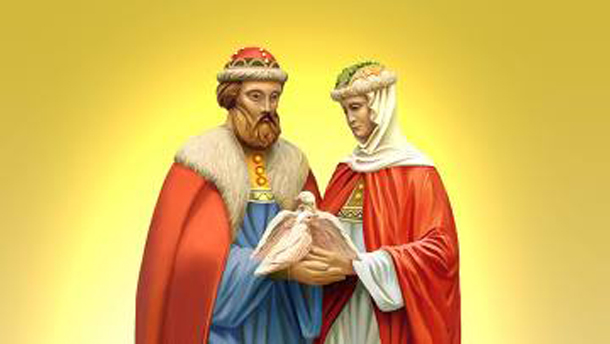 Благочестие  - независтливость, целомудренность, кроткость, щедрость,  общительность,   не склонность к словопрению (к спорам и  ругани).
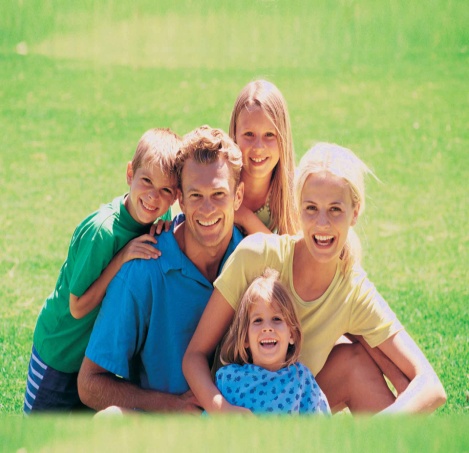 Уважение, страх, преданность 
по отношению 
к родителям.
Добродетели, которые необходимо воспитывать в себе и своих детях.
Трудолюбие
Искренность 
Справедливость
Умеренность
Чистота
Спокойствие
Воздержание
Молчание
Порядок
Решительность
Бережливость
Целомудрие
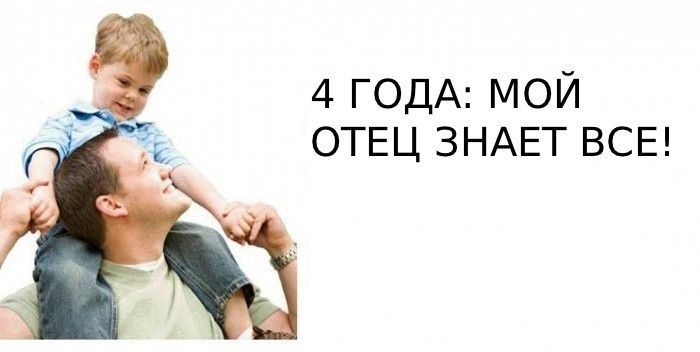 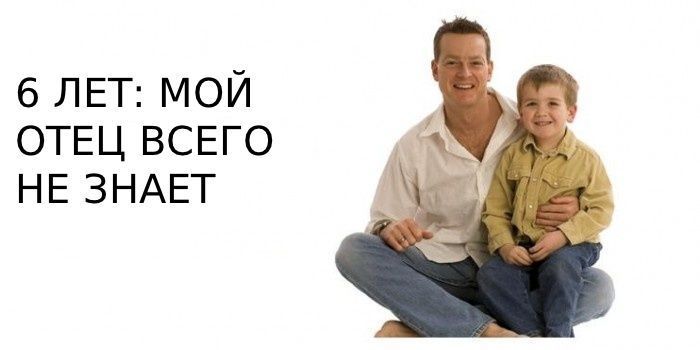 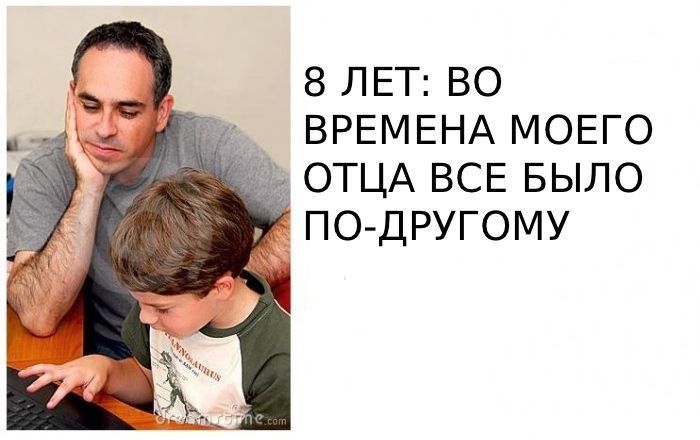 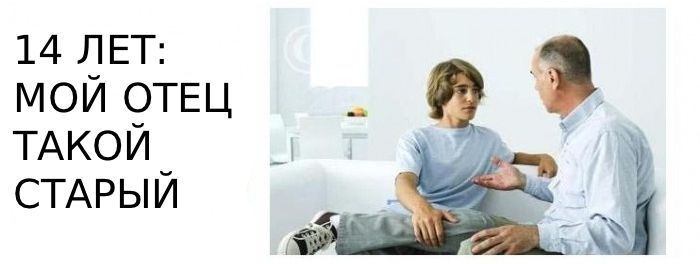 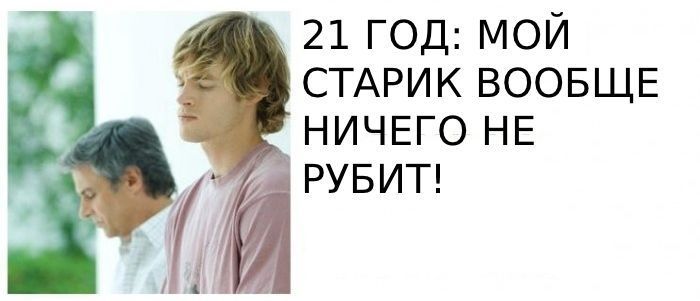 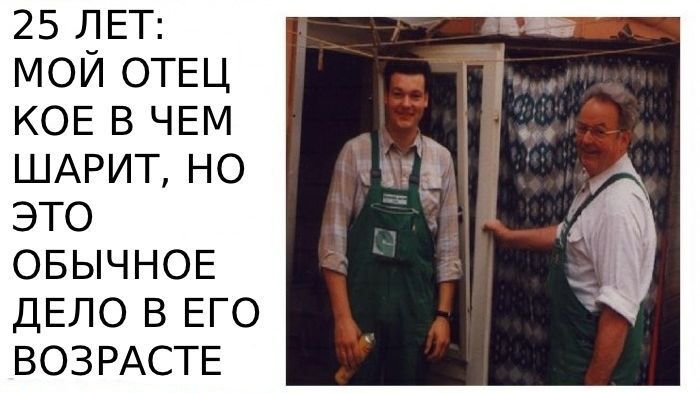 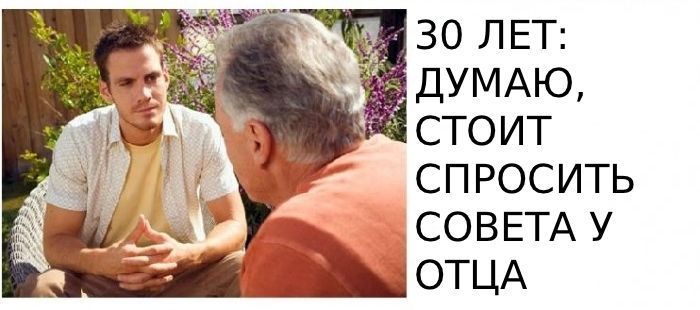 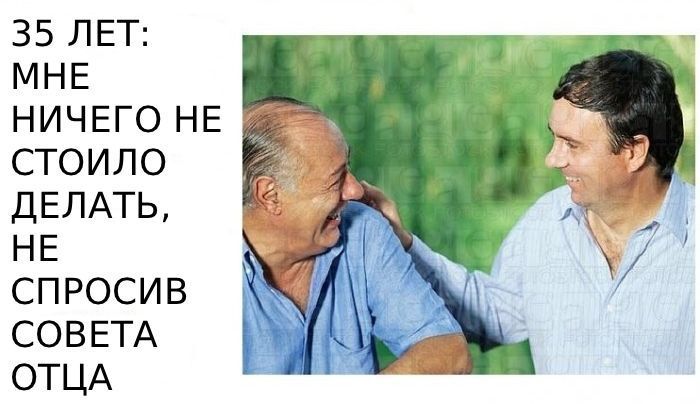 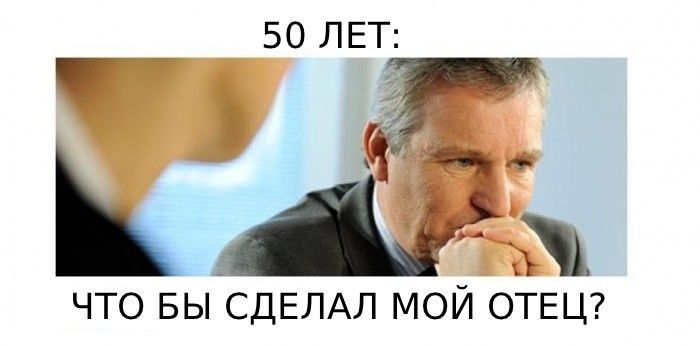 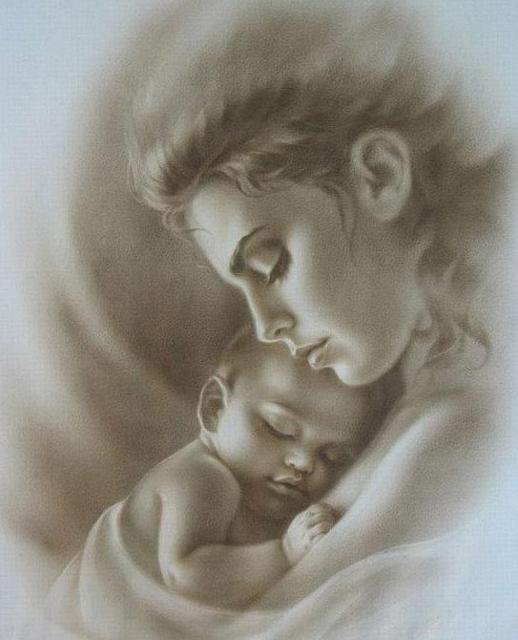 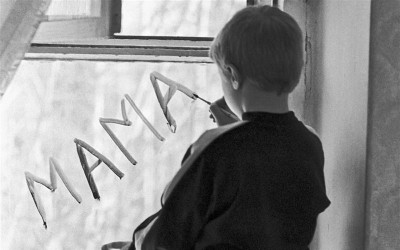 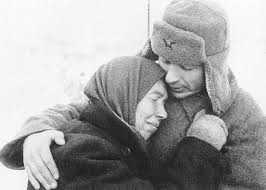 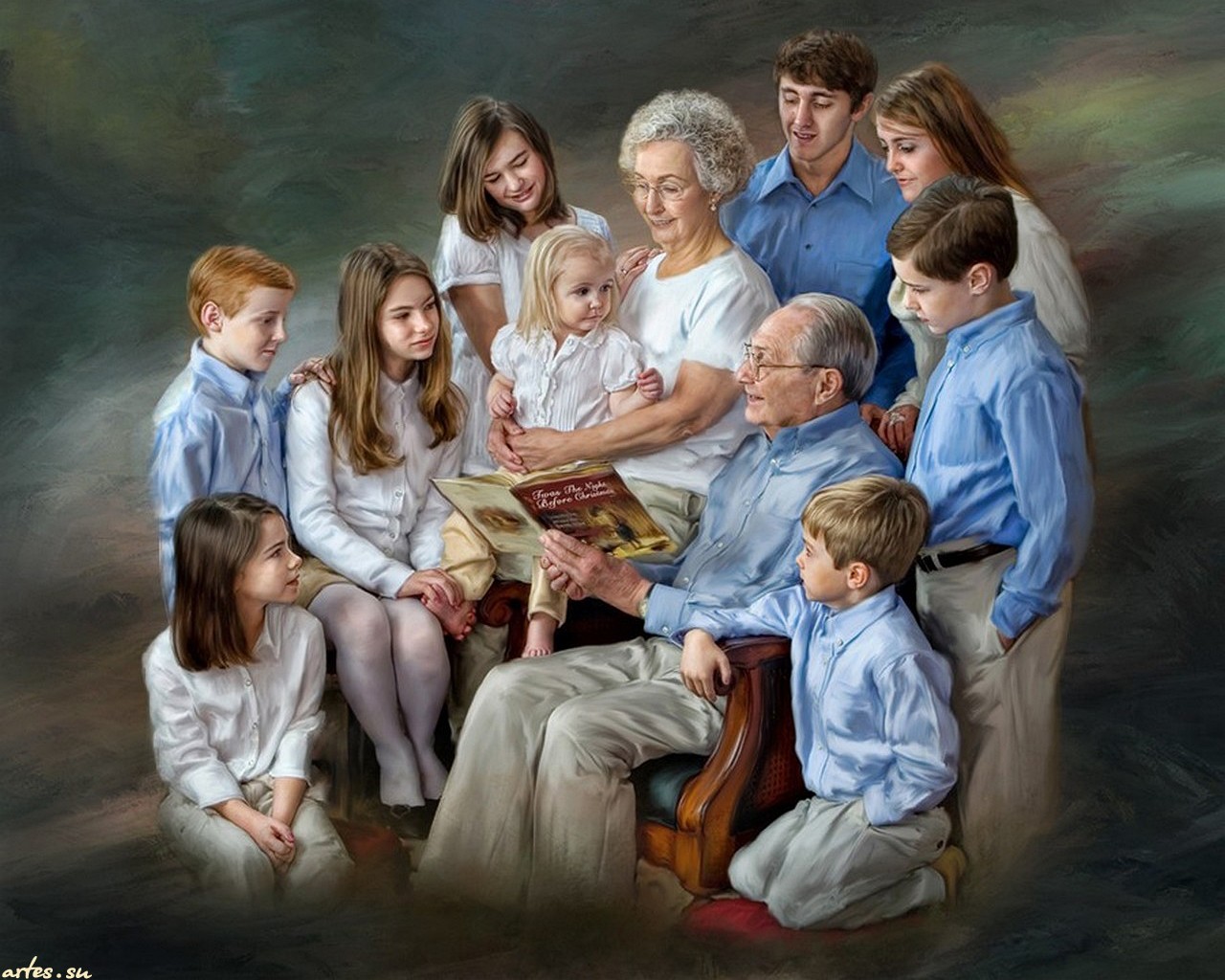 Семья — источник радости и счастья,Любви неиссякаемый родник.И в ясную погоду, и в ненастьеХранит семья и ценит жизни миг.Семья – источник изначальный,Небесным ангелам хранимый.И грусть, и радость, и печали – Одни на всех, неразделимы.
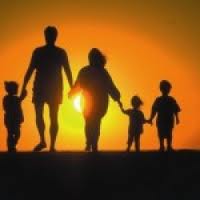